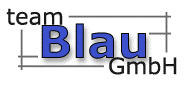 About Team Blau GmbH
Team Blau is a group of experts, working together in different projects with different customers
Types of customer:
Commercial and industrial enterprises
Public institutions
Private persons
Types of projects:
Planning and installation of IT infrastructure 
Planning and re-organization of IT infrastructure
Re-organization of companies
Planning and installation of units
Planning and installation of production plants
Planning and installation of power supply
Team Blau GmbH | Sun creates new energy
| 29.09.2019 | Seite 2
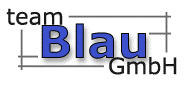 How we work
Our business is based on : 
A Wide range of expertise
Highly efficient problem-solving skills 
Use of knowledge transfer
Sustainability in planning and thinking
Swift and efficient reaction
Excellent contacts to German suppliers
30 years experience in energy supply and units
Realization of high level automation 
Networking/Membership in important Bavarian business associations (BayME, VBM, VBW)
Team Blau GmbH | Sun creates new energy
| 29.09.2019 | Seite 3
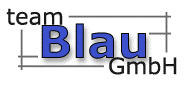 Past Projects in Energy Supply
Projects with Liebert Hiross (Vertiv), Europe 
Energy supply for private homes independent from public sources with high level of automation (in Munich) 
Energy consulting based on BAFA and the European guidelines for Energy efficiency 
Consulting for energy management and – supply, Hamburg 
Early project: biogas plant for the Philippines
Team Blau GmbH | Sun creates new energy
| 29.09.2019 | Seite 4
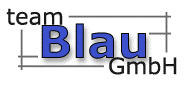 Our Products
Our current portfolio is based on inverters, energy storage and computer (PV and IT)
We have established partnerships with innovative European producers of PV inverters and storage units
Based on these products we provide
Distribution in Asia
Solution design
Training
Maintenance and replacement parts
Team Blau GmbH | Sun creates new energy
| 29.09.2019 | Seite 5
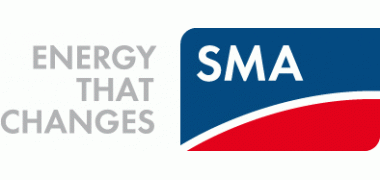 SMA Products
SMA is the leading manufacturer of PV inverters 
Team Blau is the official distributor for SMA products in Sri Lanka
Solar-Hybrid-System auf St. Eustatius is a brilliant example of the potential of SMA-based solutions.https://youtu.be/0GlIRl8BHXo
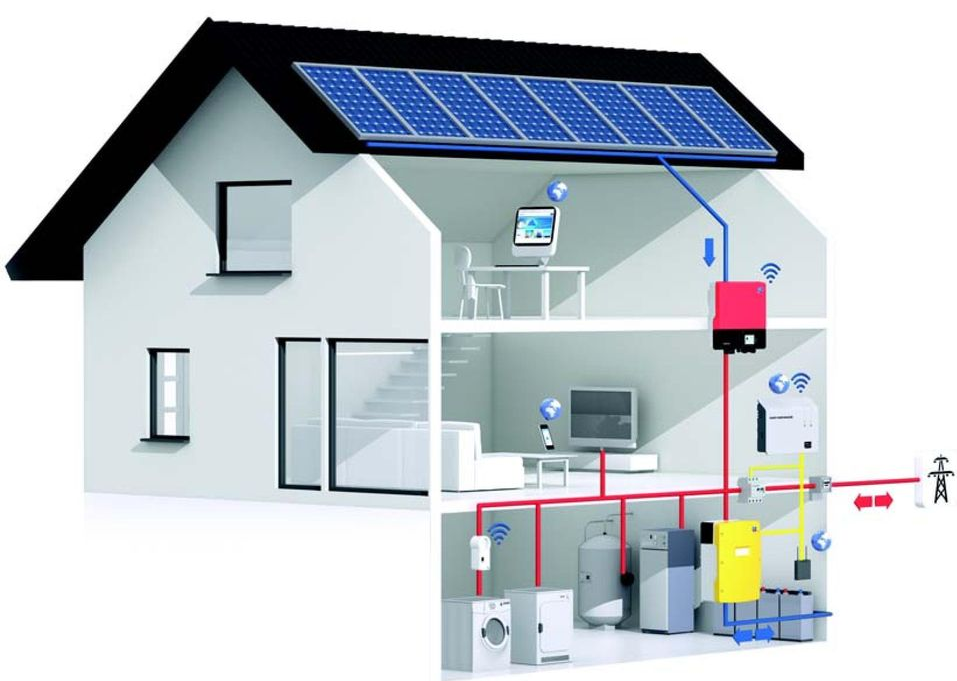 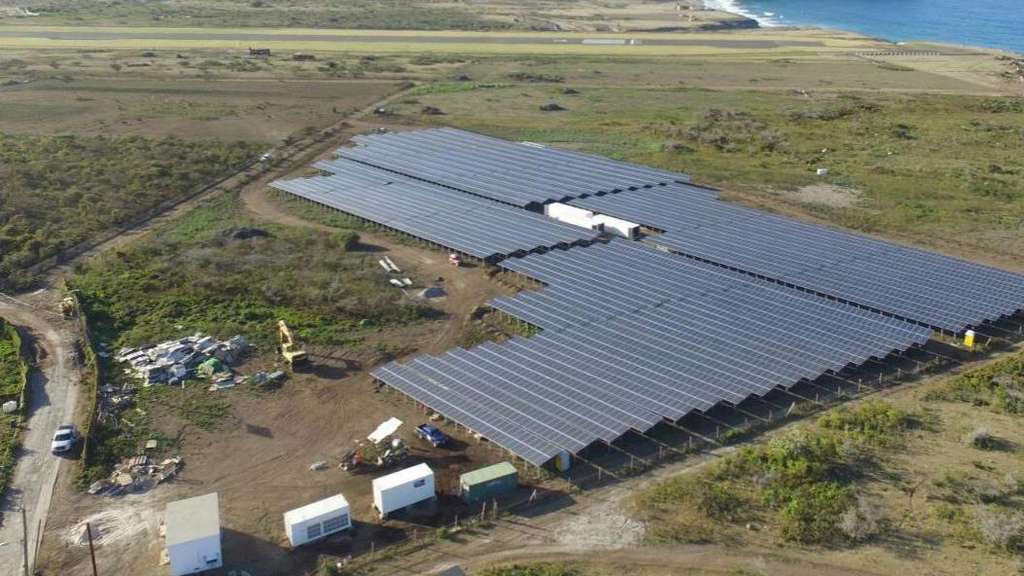 Team Blau GmbH | Sun creates new energy
| 29.09.2019 | Seite 6
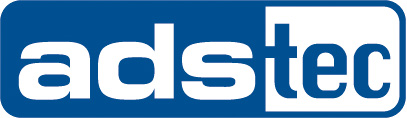 ADS-TEC Products
ADS-TEC is a German manufacturer of lithium ion battery & storage systems
Battery-Storage for net-stabilization – even in snow
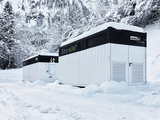 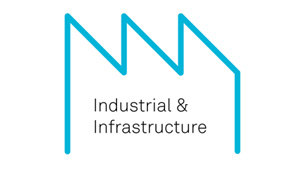 Team Blau GmbH | Sun creates new energy
| 29.09.2019 | Seite 7
BlueSky Energy Products
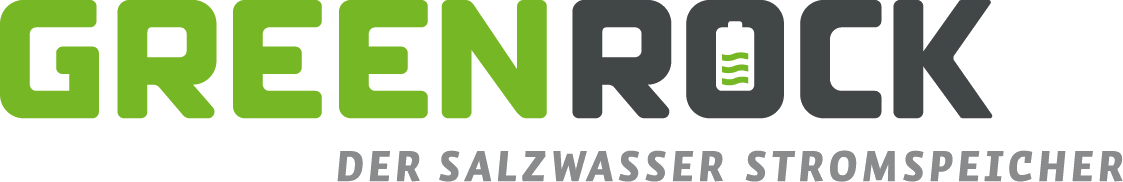 GREENROCK builds very boring batteries
They do not burn
They do not explode
They do not leak toxic fluids
Team Blau plans to produce saltwater-batteries in Sri Lankahttps://www.youtube.com/watch?v=HXmZW8Wnvko
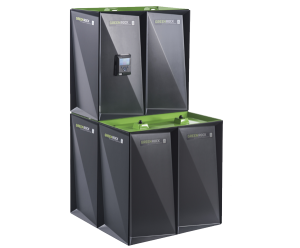 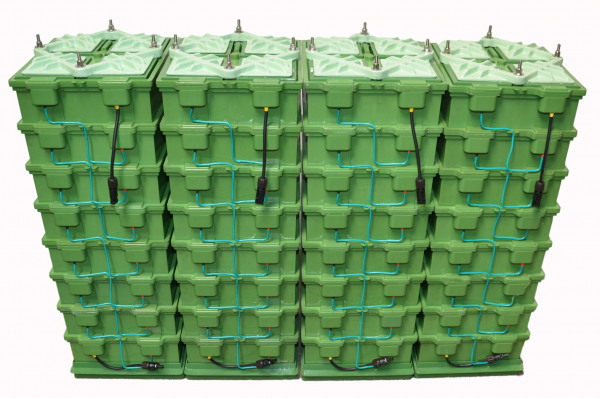 Team Blau GmbH | Sun creates new energy
| 29.09.2019 | Seite 8
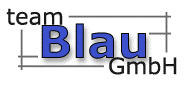 Current status
At the moment we found the Team Blau Group Ceylon (Pvt. Ltd.)
On 5st November we are celebrating the opening of our Sri Lanka office with integrated training center in 41  B, Thalapathpitiya Road, Embuldeniya, Nugegoda (Colombo)
Our on-site manager is Siegfried Schosser
We already found many interested companies and partners
Together with our partners in Sri Lanka and Europe we aim to set up a medium sized company within the next three years
Our goal is to set up production in Sri Lanka and create new jobs
Team Blau GmbH | Sun creates new energy
| 29.09.2019 | Seite 9
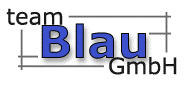 Team Blau is looking for partners
Legal services
Project Acquisition
Funding
Logistics providers
General contractors
Contractors for electric installation (PV)
Team Blau GmbH | Sun creates new energy
| 29.09.2019 | Seite 10
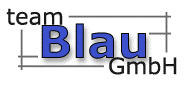 Goals in Vietnam
In October we are starting business in Vietnam (and region)
We will enter the market for solar and environmental business in the region with our Vietnamese partners
We will found a company in Vietnam
There are already interested companies as potential partners
We want to team up with local companies and experts
Team Blau GmbH | Sun creates new energy
| 29.09.2019 | Seite 11
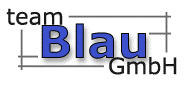 Thank you for listening
Karlheinz Blau, CVO

Team Blau GmbH
Hans Boecklerstrasse 99
D-80995 Muenchen
eMail: kb@team-blau.net
Mobile: +49 170 3861708
WhatsApp: +49 170 3861708
Website: https://team-blau.net
Team Blau GmbH | Sun creates new energy
| 29.09.2019 | Seite 12